Accountability Project
Search, Logging and Storage
Overview of the Search Module
KB
Query Log
Business Logic Executor
Search
1. “Dani”
2. “Dani”
“Hotdog”
3. “Dani”
5. “Hotdog”
Data Miner
4. Mine
“Dani”
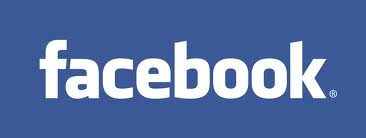 5. Construct
Aintno
Social Graph
Dani
Components Needed for the Search and Storage
Business Logic Executor (external) - BLE
Data Miner - DM
Assumptions
BLE is a blackbox
KB used for the BLE is transparent
The world only has immutable data (we do not have to worry about data versioning)
Business Logic Executor
Aintno’s rules are executed on the facts available in the Aintno’s KB that generates a bunch of keywords related to a particular individual to query the social graph with.
It is up to the BLE to invoke more queries if the results do not satisfy what Aintno was looking for (such as: if the results do not indicate that Dani has anything to do with hot dogs ask the question “Do any of Dani’s friends have pictures of Dani eating hot dogs?”)
Data Miner
Takes in the webid of the person and queries FB for the entire graph
Caches the graph on a local store
Provenance info stored with the data (timestamp of when the data was cached, who’s data it is)
Search Module
Search will take in the webid of an individual and relay it to the DM
Based on what the DM populates in the “social graph” cache, it issues another query that looks for the keyword
Logging information is relayed to the Query Logger
It is reasonable to assume that the BLE will automate their search process through our search interface (there will be a set of keywords to search for that their program will repeatedly call our service)
A sub-component of this module would be the  Query Logger that logs things like: who issued the query, who’s social graph was queried, what time was the query issued, what was the final result of the query 
API of the Search Module:
input: webid of a person + keywords to query for
output: search result in a graph?